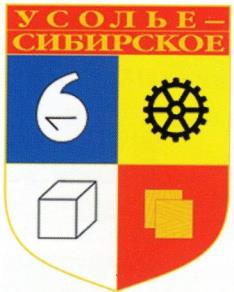 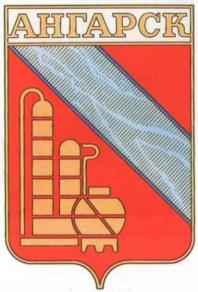 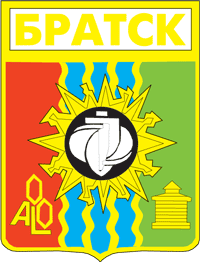 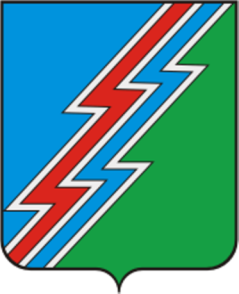 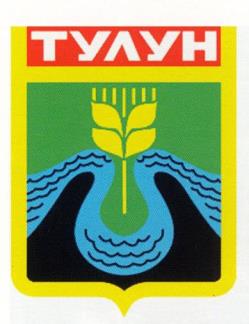 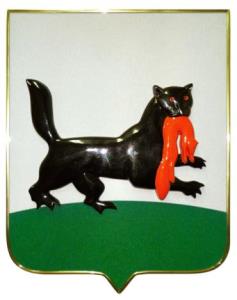 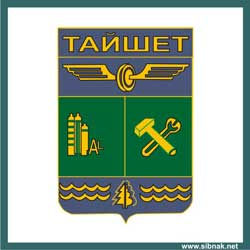 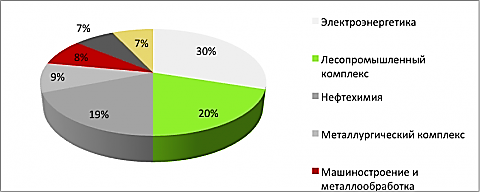 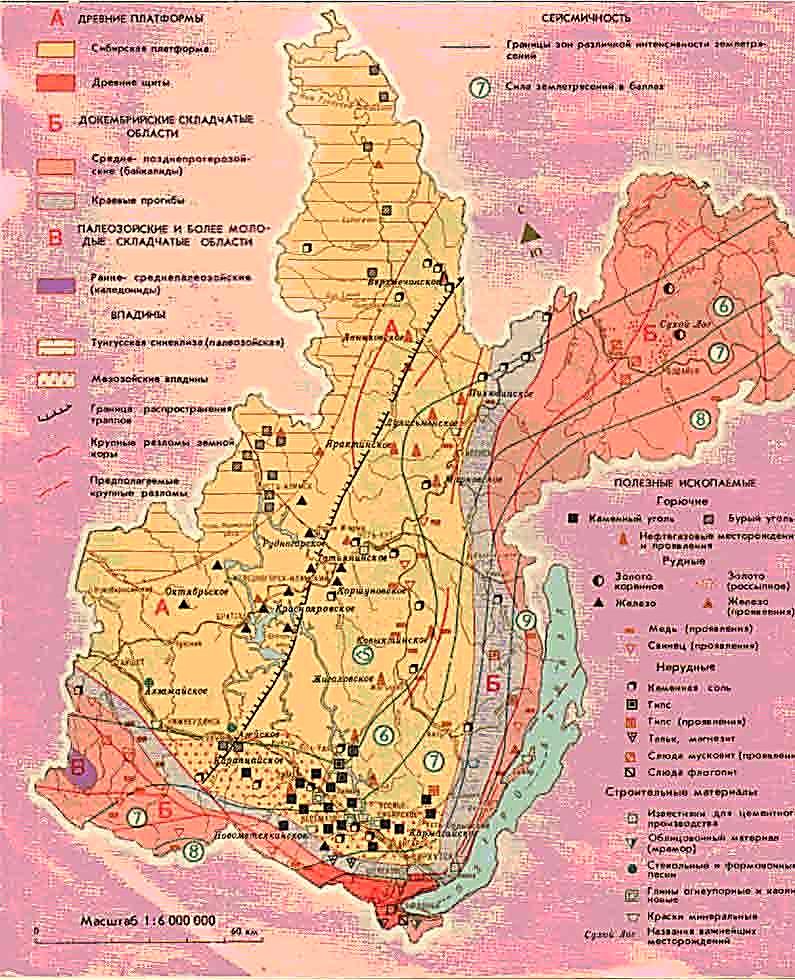 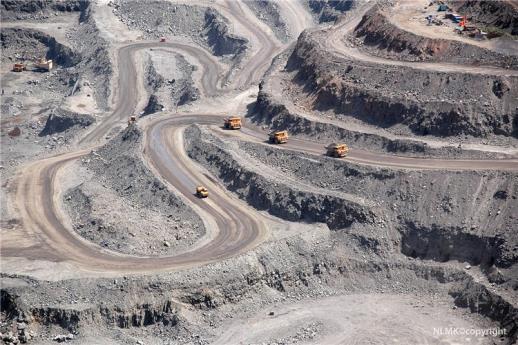 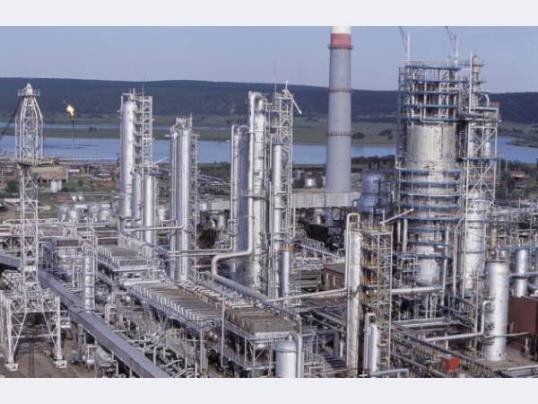 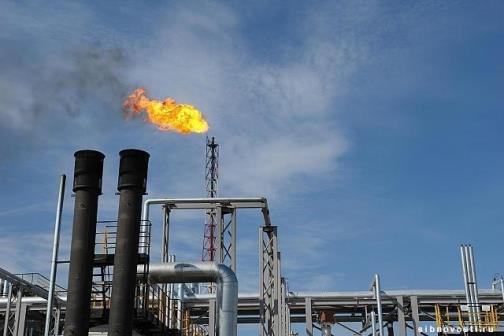 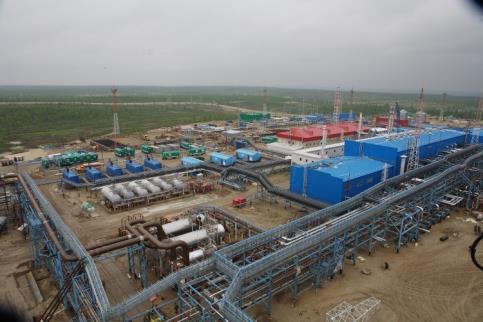 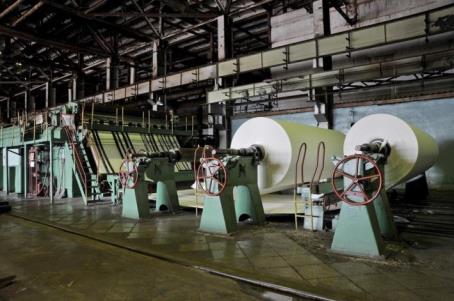 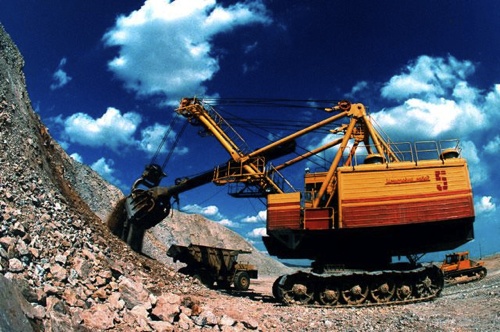 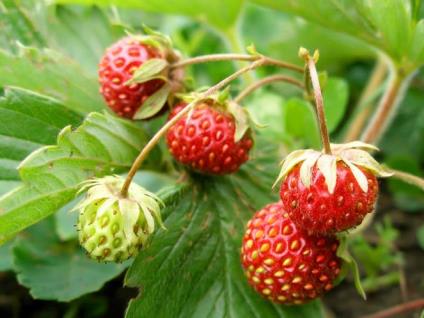 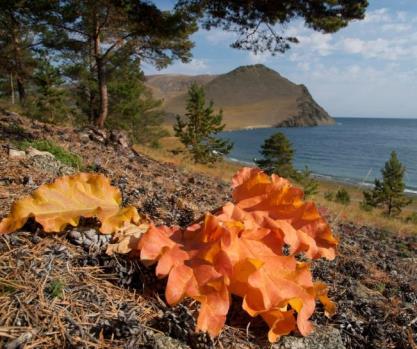 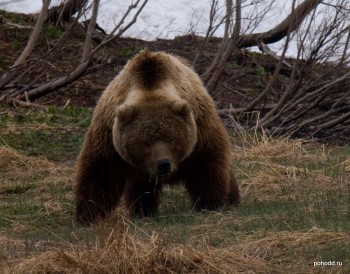 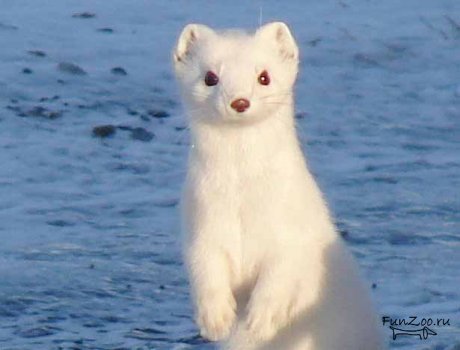 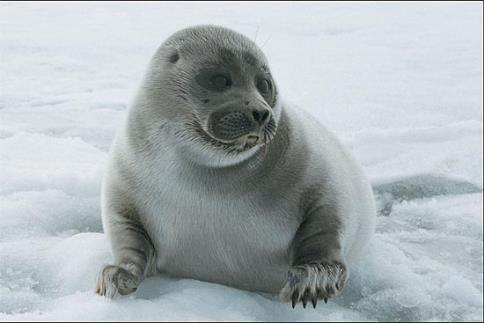 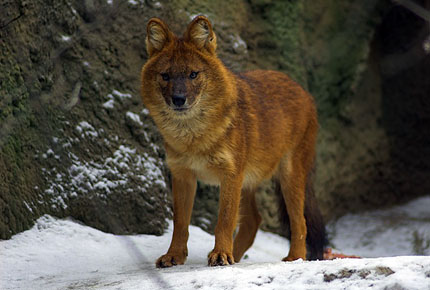 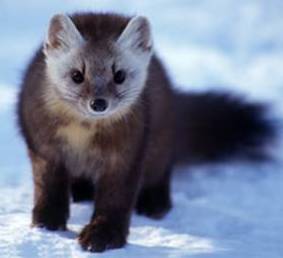 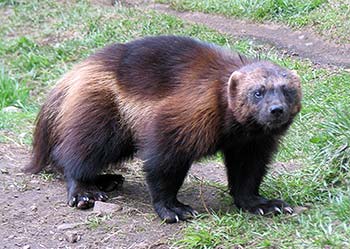 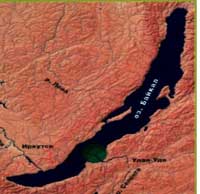 Байкал
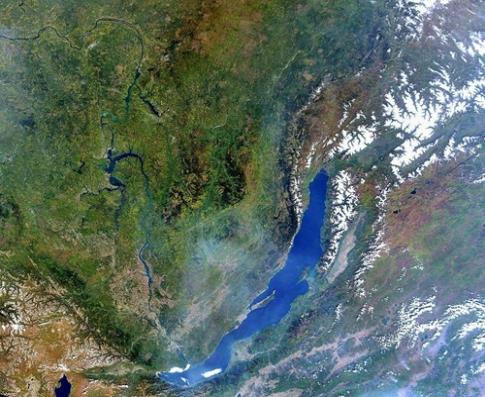 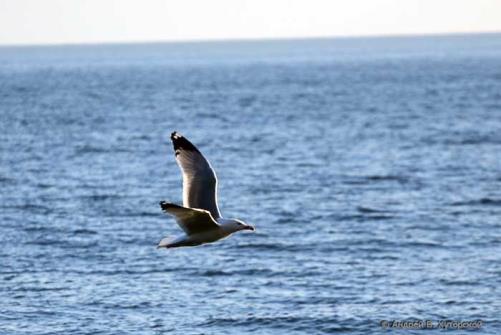 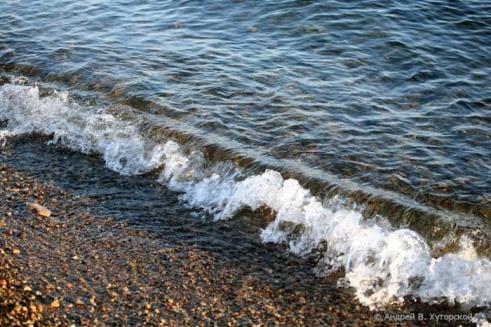 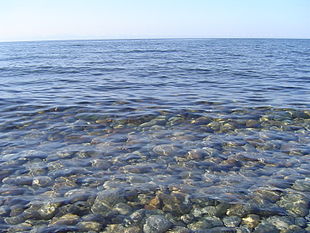 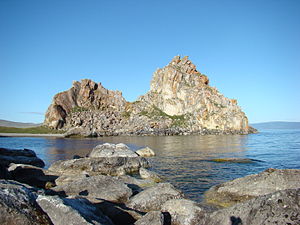 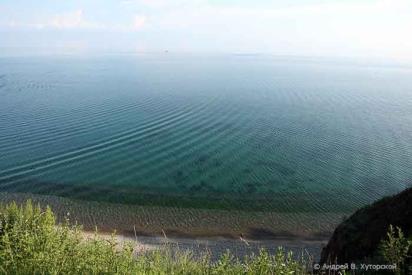 Баргузинский заповедник
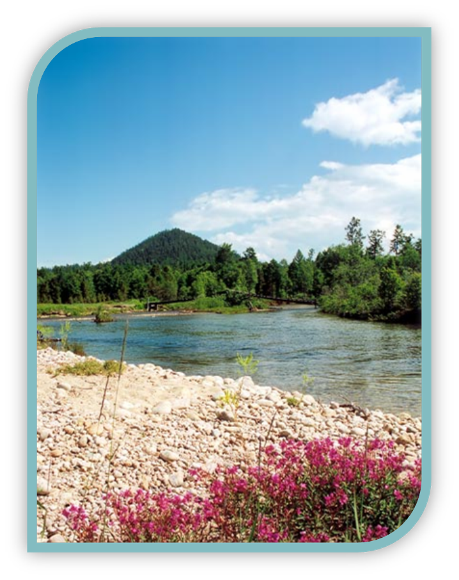 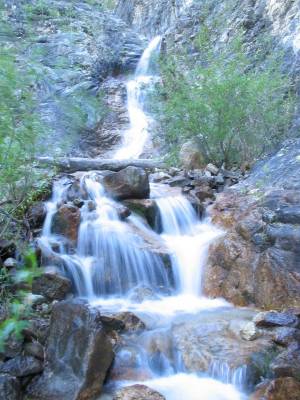 Байкало – Ленский заповедник
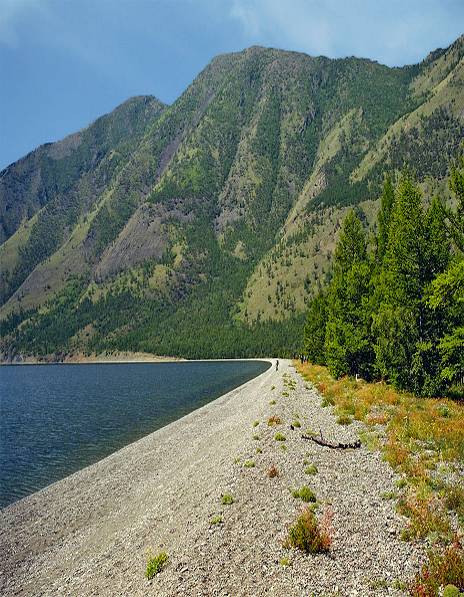 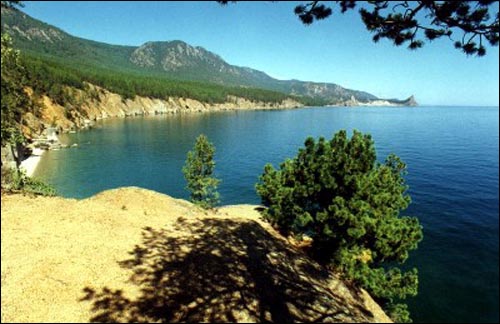 Байкальский  заповедник
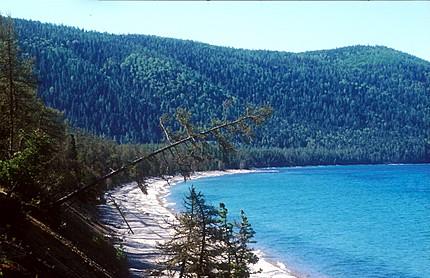 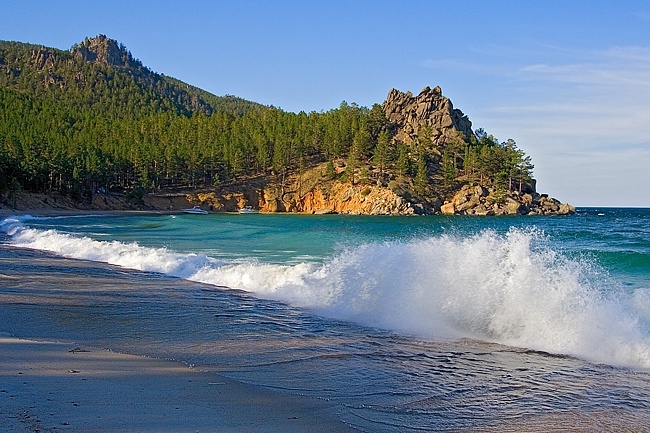 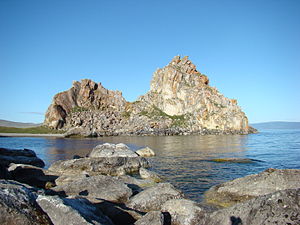 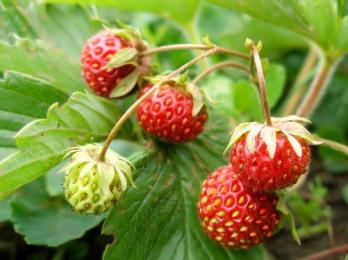 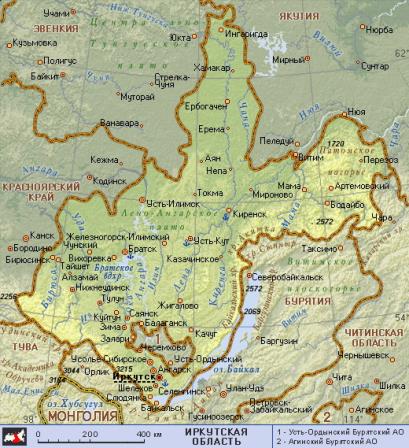 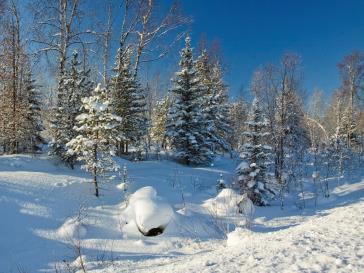 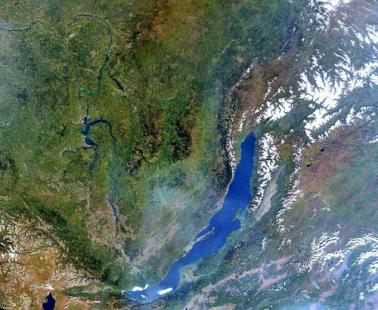 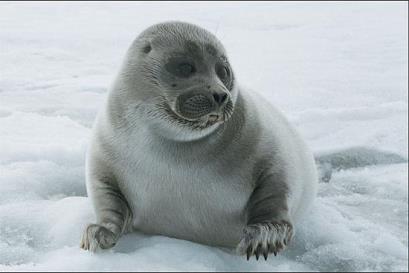